Hydraulic and Breach Analysisof a Dam in North Texas
Trina Muenzer
CE 394K.3 
GIS in Water Resources
November 21, 2013
Why is this important?
TCEQ regulates Dam Safety through Texas Administrative Code Ch. 299

Hydrology – safe passage of the probable maximum flood (PMF)

Hydraulics - Breach Analysis 
Safety of people and property downstream
Emergency Action Planning
Hydrology
HMR-51
Distribution
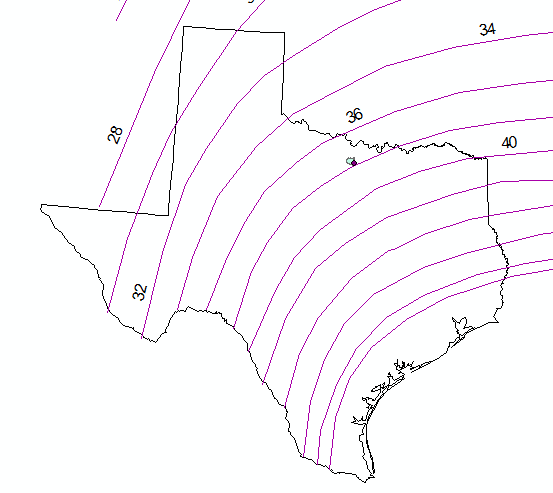 72-hr PMF
 Area ≤ 200 mi2
[Speaker Notes: HYDROMETEOROLOGICAL REPORT NO. 51]
Hydraulics
Dam Characteristics
Height, Length
Spillway Dimensions
Elevation, Storage, & Discharge Data

Stream Characteristics
Cross-Sections
A Dam in North Texas
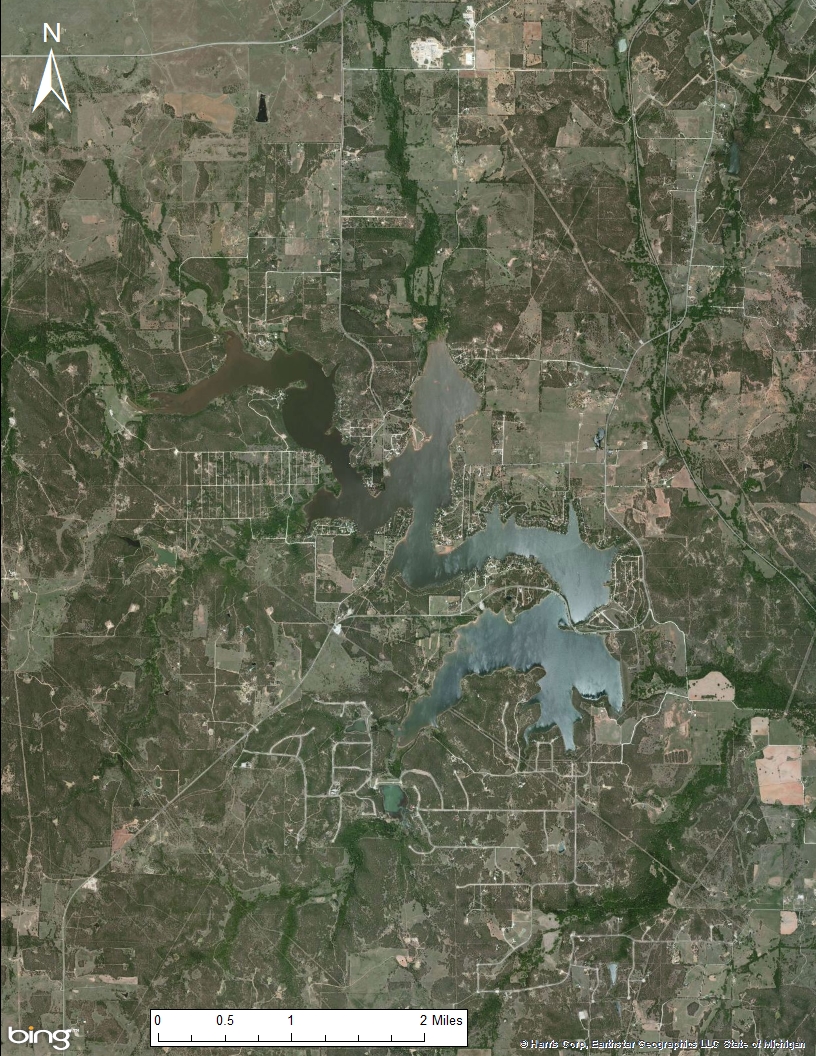 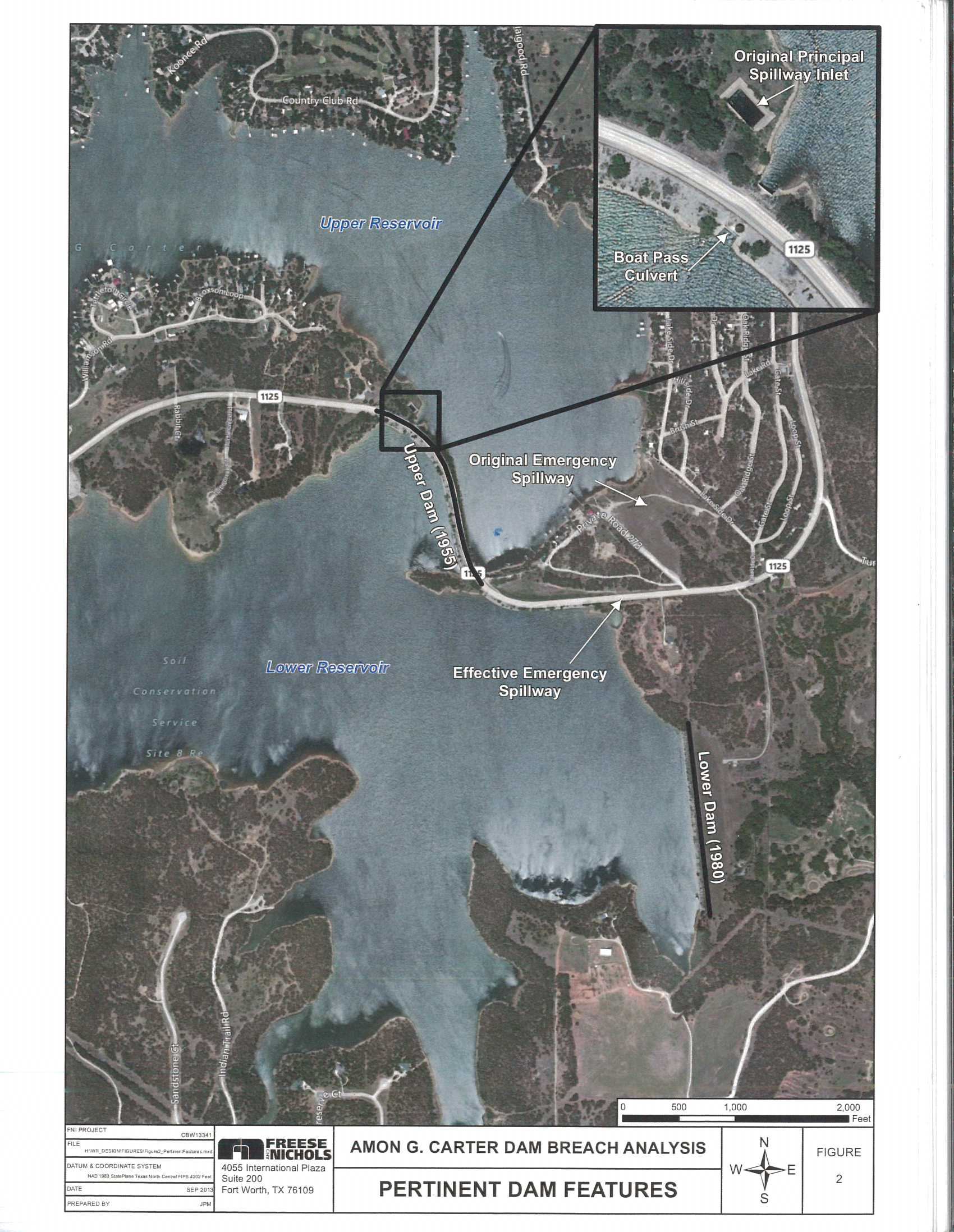 Upper Dam:
67 feet tall
2,500  feet long
Top of Dam = 934.7 ft-msl
Spillway = 96-inch concrete pipe
                        at 920 ft-msl

Lower Dam:
80 feet tall
1,750 feet long
Top of Dam = 944.8 ft-msl
Spillway = 72-inch concrete pipe
                     at 920 ft-msl

Total Max. Storage = 102,250 ac-ft
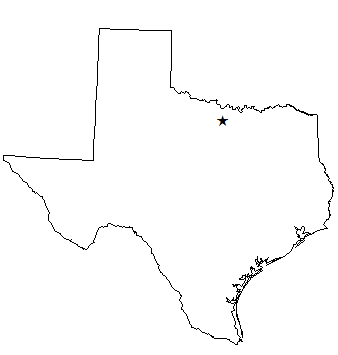 [Speaker Notes: Upper Dam was built in 1955 – point to original principal and emergency spillways
	

Lower Dam was built in 1980 – added boat pass, new emergency spillway

When the Lower Dam is at the top of dam, the two reservoirs become one….causing problems for modeling!!]
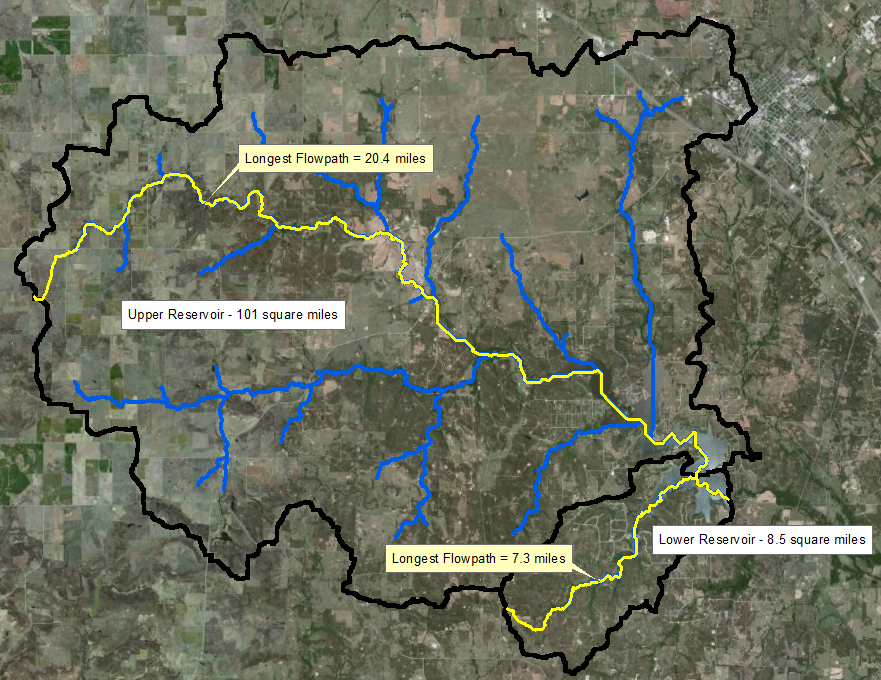 HEC-HMS Modeling
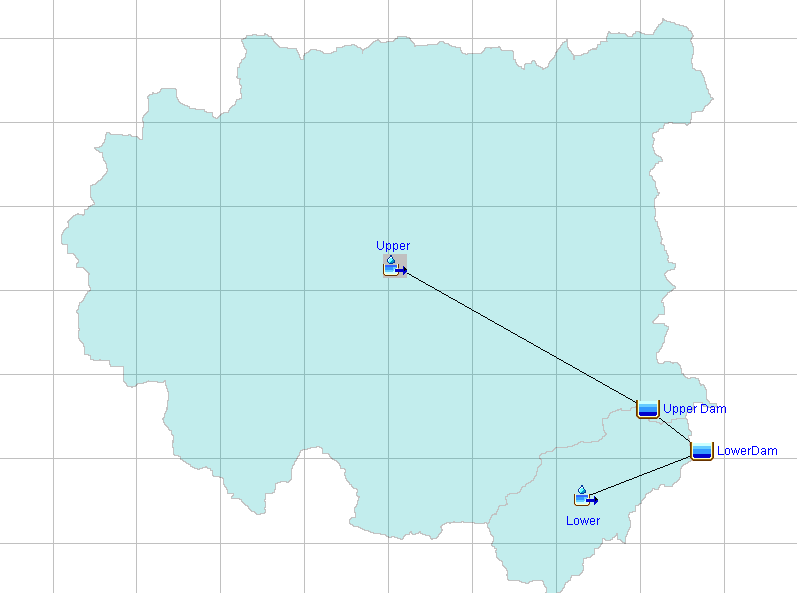 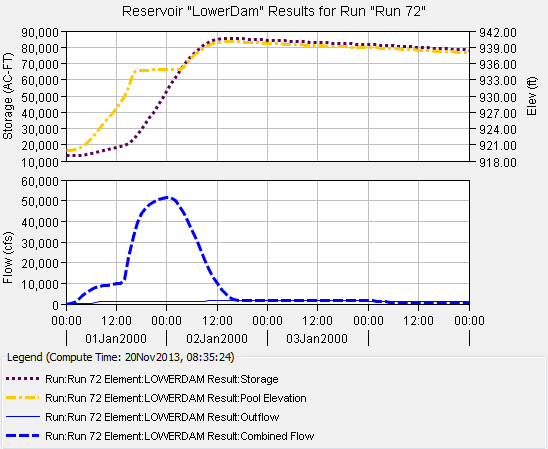 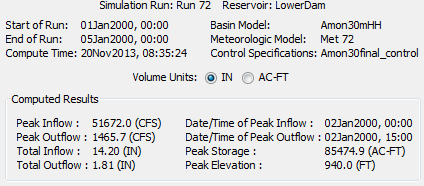 [Speaker Notes: ADD MODEL RESULTS after fixing the model to run!]
HMS Results
Top of Dam (944.8 ft msl)
Water Level
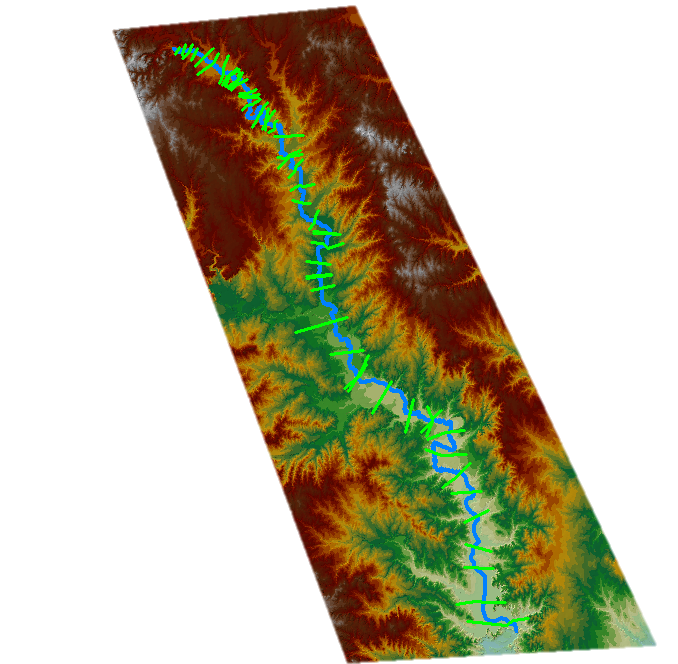 Elevation Data 
– converted to a TIN

River traced from NHD

Cross-sections added

Data exported to HEC-RAS
[Speaker Notes: TIN - Triangulated Irregular network…..

Problems encountered – converting to a TIN takes up a lot of memory, make the DEM as small as possible before converting! 
 - use topography map or TIN to draw cross-sections, make sure cross sections aren’t too wide.]
HEC-RAS Results
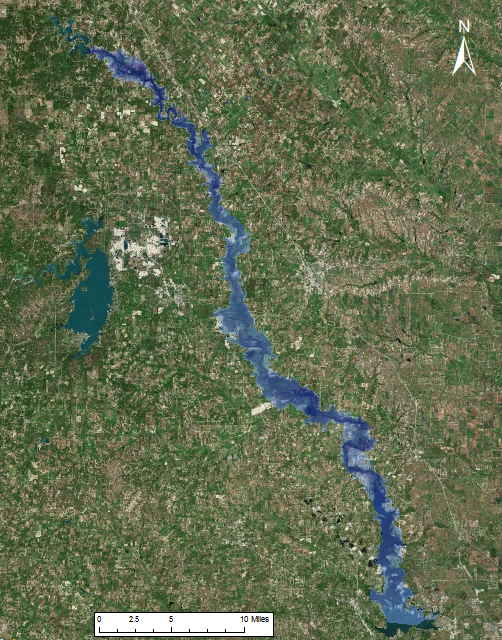 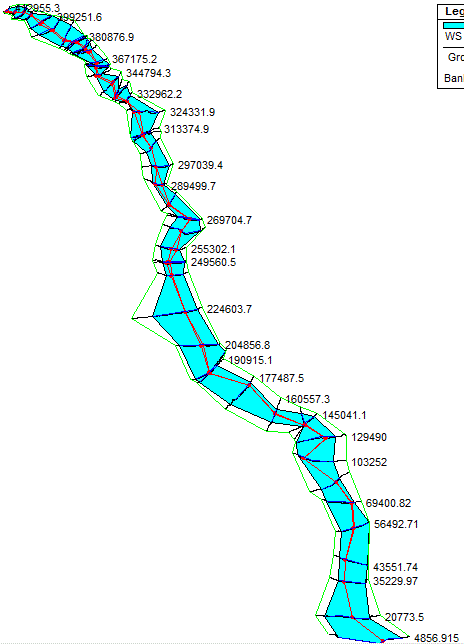 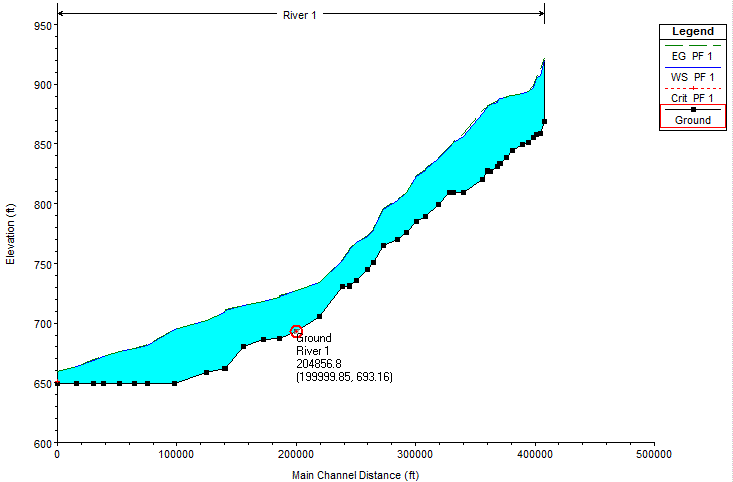 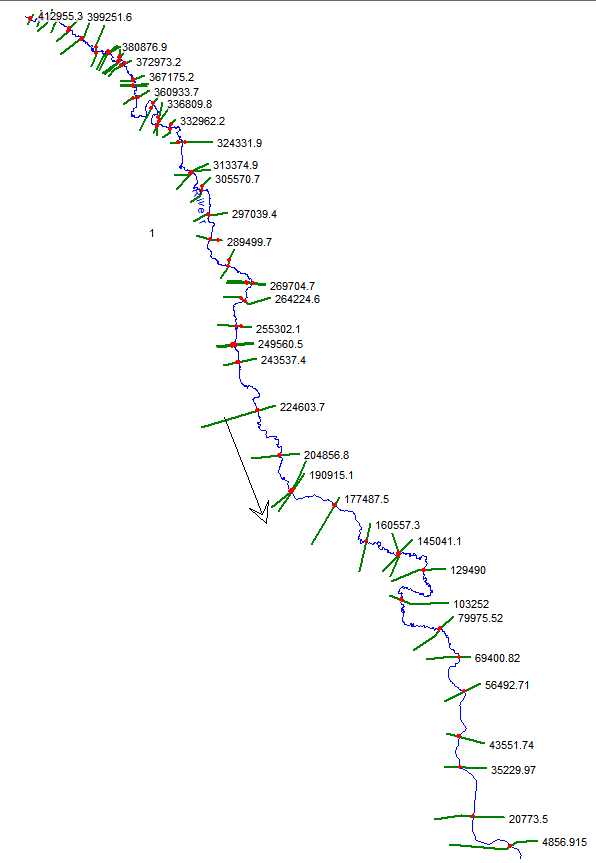 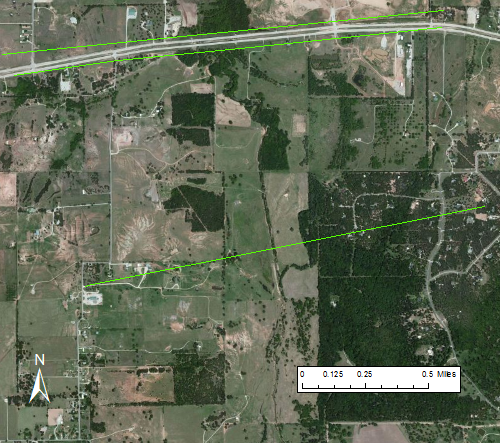 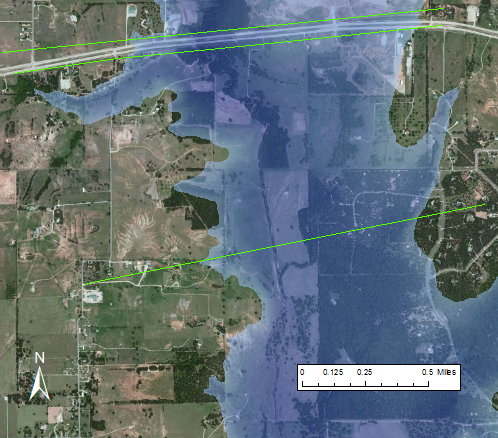 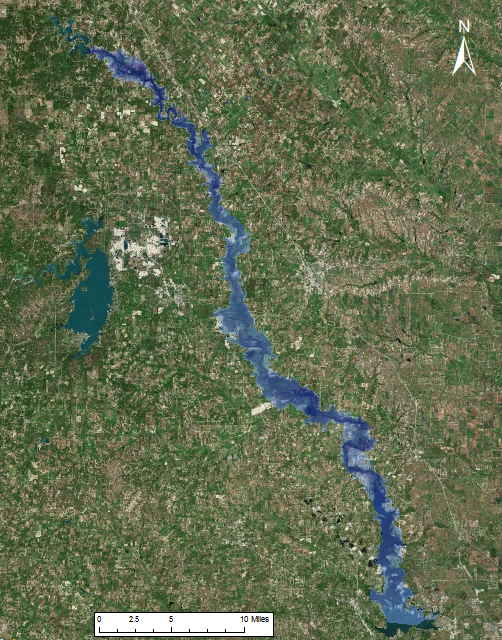 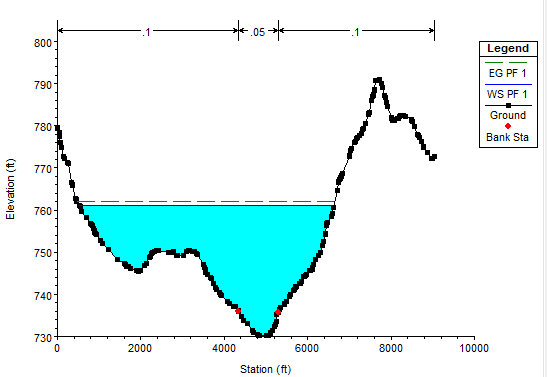 30 ft
31 ft
18 ft
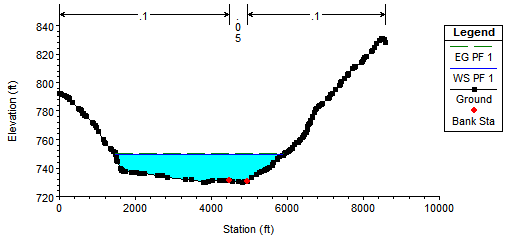 19.5 ft
Remaining Work
Modify HEC-HMS model
Sunny Day Breach
PMF Breach
Extend river cross sections
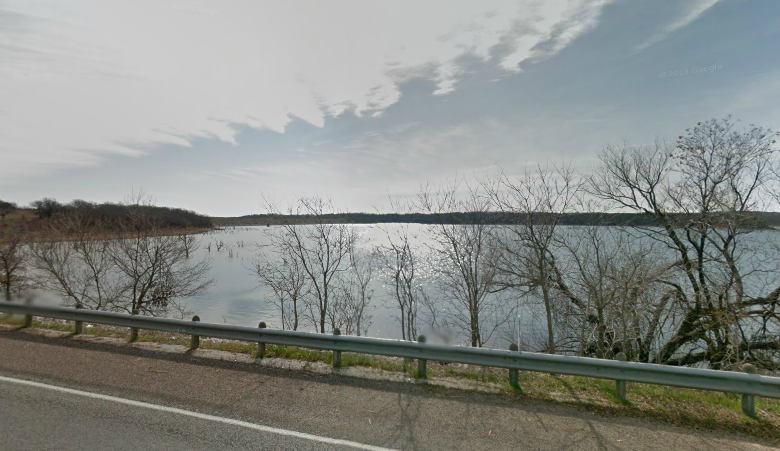 Questions?